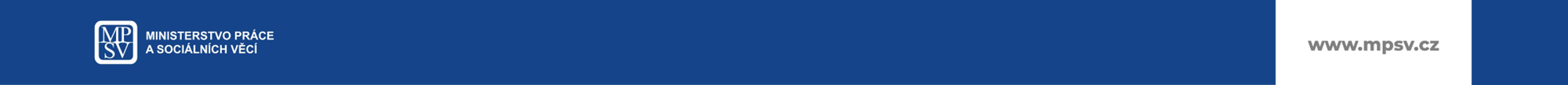 Jak se na IPM dívají zaměstnavatelé?
Moderuje: Daniela Büchlerová (MPSV)

Panelisté: Martin Brejcha (jednatel EkoBi, Česká Třebová), Libor Sedlařík (starosta obce Vikantice), Lukáš Herich (vedoucí sociálního odboru, Česká Kamenice)
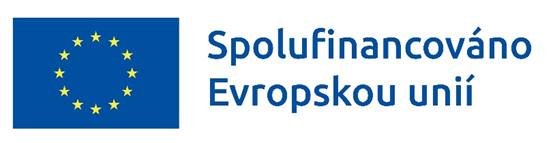 Citace z rozhovorů pro evaluaci IPM - ZAMĚStnavatelé
„Je důležité, aby se zaměstnanci na IPM ukázali i v tom kolektivu. Ten je buď přijme nebo nepřijme, ale když je přijme, tak lépe získávají pracovní návyky, protože se chtějí začlenit, líbí se jim tam a pak jdou s chutí do práce. Oni se tam třeba i těší.”
zaměstnavatel
„Když jsem vyplňoval vstupní dotazníky, bylo pro mě důležité, že jsem se soustředil na toho daného člověka, že jsem nad ním přemýšlel v souvislostech. Myslím si, že někteří dotazníky vyplňovali jako nutné zlo, ale mně to dalo možnost se nad zaměstnanci zamyslet. To je hrozně důležité, protože pak se odrazíte dál, k dalším formulářům nebo k přímé práci s tím člověkem.”
zaměstnavatel
„Pán nám na IPM rozkvetl, chopil se práce, přichází s dobrými nápady a zapadl do kolektivu úplně báječně. Naši zaměstnanci, což se úplně nestává, ho pochválí a řeknou i nadřízenému, že je fakt šikovný. Uvažujeme o tom, že bychom si ho třeba i ponechali, až se nám uvolní pracovní místo.”
zaměstnavatel
„Pracujeme s nimi každou chvilku, pořád u nich někdo je. Sledujeme, jestli se posouvají, jestli jsou schopni pod sebe dokonce i někoho vzít, protože ve chvíli, kdy učím, tak získávám daleko víc, než když poslouchám jako žák.”
zaměstnavatel
„Řekla bych, že mám sociální přesah, ale nemám tolik volného času a ani detailní znalosti. Od toho tady máme poskytovatelku psychosociální podpory. Když o klientech cokoliv zjistí, obratem mi píše, i ve večerních hodinách - co se událo nebo na co je třeba si dát pozor. Máme spolu takový kamarádský vztah. Místo toho, abychom řešily děti, řešíme klienty.”
zaměstnavatel
„Oni tu ručičku potřebují, v jejich životě se toho strašně moc nepovedlo, mají někde děti, které vidí, jak je jejich život rozbouraný. Pro ně je IPM možnost. Otázka je, jestli je udržitelná a jestli jsou dostatečně motivovaní, aby to vůbec dokázali pojmout. A to je strašně individuální.”
zaměstnavatel
„Samozřejmě na pracovišti máme i naše stále zaměstnance, oni tam jsou s těmi z IPM dohromady. Takže se od těch stálých učí i nějaké pracovní návyky.”
zaměstnavatel
„Stejně jako nám dává smysl pomoct dětem v Africe, když vidíte, že tam děcka ťapou 10 kilometrů v 50stupňovým horku, tak stejně nám to dává smysl tady. Když potkáte někoho na ulici a máte možnost mu dát práci, která ho může posunout, přemýšlíte, jak to udělat. A pak se to potká s takovou výzvou, byť ta výzva znamená, že s tím budeme mít mnohem víc práce.”
zaměstnavatel
„Tam je důležitý vývoj toho člověka. Někdy je opravdu potřeba ho nechat selhat, nechat ho spadnout na úplné dno, aby si to uvědomil a mohl se od něj odrazit.”
zaměstnavatel
„Zaměstnat odborníka, který by s nimi pracoval, by bylo fajn, ale my si ho nemůžeme dovolit. Zároveň bych chtěl, aby tam kromě profesionálního přístupu byl i ten lidský. My to máme na vztazích, na tom aspoň trochu rodinném prostředí založené. Věřím tomu, že pro někoho to může být jakýmsi lékem, že tady konečně třeba najde dočasný přístav.”
zaměstnavatel
„Mně se líbí, že ta pomoc není jen o tom jim najít práci, ale také jim pomoci s osobními problémy doma nebo třeba s exekucemi. Škála je v tom poradenství široká, taková komplexní podpora.”
zaměstnavatel
„Rozhodně je pro mě lepší, když (zaměstnanec) něco dělá a jde vzorem dětem, vnoučatům nebo sousedce, co vyhazuje odpadky z okna. On si jí ještě srovná, protože jí řekne, že mu přidělává práci, ať s tím příště zajde do popelnice. Zkrátka působíte na celou komunitu tím, že někoho z problémového vchodu v daném paneláku vytáhnete do práce.”
zaměstnavatel
„Když se sejdeme (s poskytovatelkou podpory), zaměstnance řešíme i po pracovní stránce, jak se jeví u nás, jaký je v kolektivu. A ona nám dokáže dát i nějaké indicie, třeba z jakého prostředí pochází a podobně. My jsme potom schopni reagovat, připravit mu trošku jiné podmínky. Třeba když víme, že je silný introvert, abychom ho násilně necpali do kolektivu.”
zaměstnavatel
„V období od jara do podzimu bychom nesehnali takové množství zaměstnanců na krátkodobé zaměstnání, na tenhle druh práce (technické služby). Tohle nás hodně motivuje - dostaneme pracovní sílu, a ještě dostaneme příspěvek.”
zaměstnavatel
„Beru to tak, že máme povinnost pomoct státu. Stát nám dává peníze, tak jsme tady od toho, abychom v téhle fázi pomohli.”
zaměstnavatel
„Snaží se být stabilní, mají práci, kde je klidné prostředí, kde mají po dlouhé době v životě oporu, ale pak přijdou na ubytovnu, kde je něco rozhodí, a řešením je pro ně alkohol, drogy nebo někoho zbít. A jsme zase na začátku. Jednomu zaměstnanci jsme proto pomohli ke klidnějšímu bydlení a dále hledáme možnosti, ve kterých se bude cítit dobře a bude pracovat na svých cílech.”
zaměstnavatel
„Co se mi na tom líbilo? Myšlenka toho, že se těm lidem bude pomáhat s jejich problémy. Myslím si, že největší pomoc potřebují v dluhové oblasti. To jsem hodně kvitovala, že jim bude dána pomocná ruka.”
zaměstnavatel